Testimony of John Holland, Pres.Equine Welfare Alliancein the matter of the application of Valley Meat Company forGround Water Discharge Permit Renewal, DP-236GWB 13-05 (P)
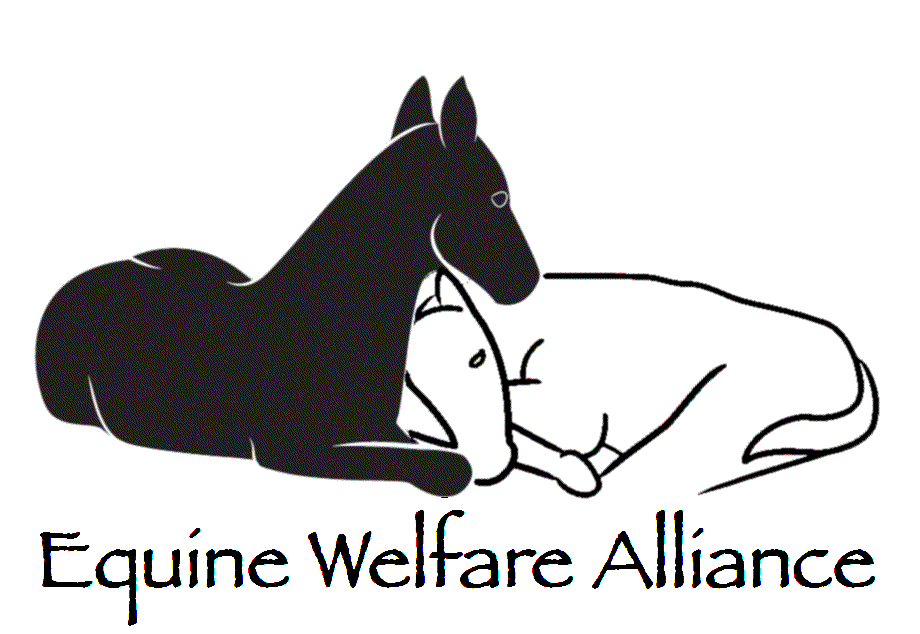 Non-profit 501(c)(4) corporation. 
290 member organizations and partners in 21 countries.
Provides research and investigation in matters of equine welfare.
Our studies, data and investigations are available to law makers, law enforcement and the public.
EWA is staffed entirely by volunteers, and is not affiliated with any other party testifying at this hearing.
John Holland (equine experience)
Owned horses for 40 years
Operate small sanctuary
Founding officer of EWA
Specialize in statistical studies
Widely published on subject of equine welfare and horse slaughter, including a recent paper in the KY Journal of Equine, Agricultural and Natural Resources Law.
John Holland (technical career)
BSEE Virginia Tech. 1968
40 years of experience in fiber optics, industrial control systems and autonomous robotics
12 patents, 3 books
Worked for DOE, DOD and other agencies designing robotic survey and decontamination/remediation systems.
Currently consultant in knowledge based control systems.
Remediation Projects
Caused by a poor decision making up front
Exacerbated by political/budget pressures
Often involved cover-ups and scandals
Remediation costs are always high
All have long term environmental consequences
Lessons Learned from Past Horse Slaughter Operations
There is no established market for the byproducts of equine slaughter.
Systems designed to treat liquid wastes from cattle slaughter operations don’t work for horses.
Cavel International (Velda NV)DeKalb, IL
Cavel
Old plant burned down Easter 2002
Rebuilt to most modern standards
Reopened in Summer of 2004
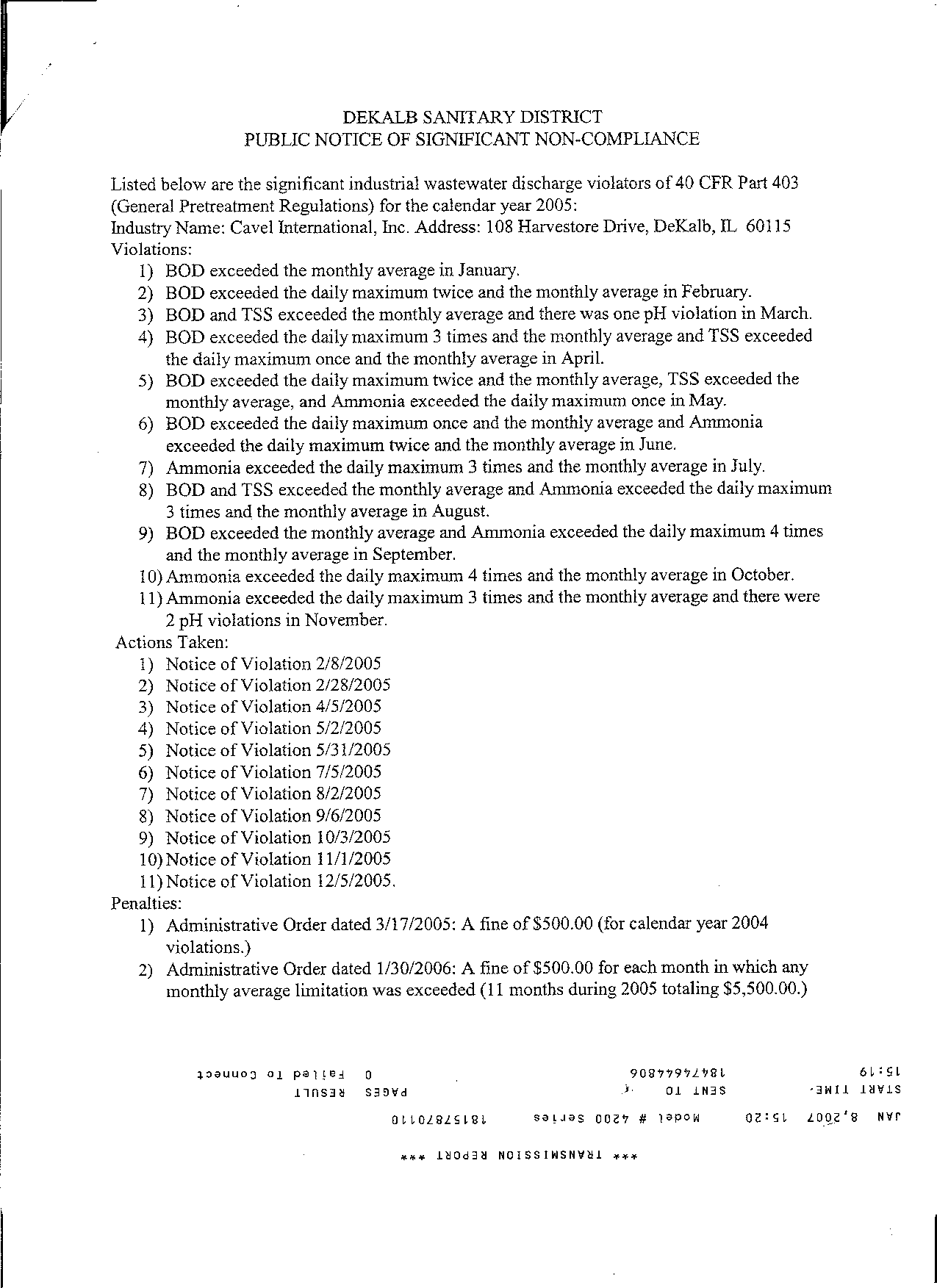 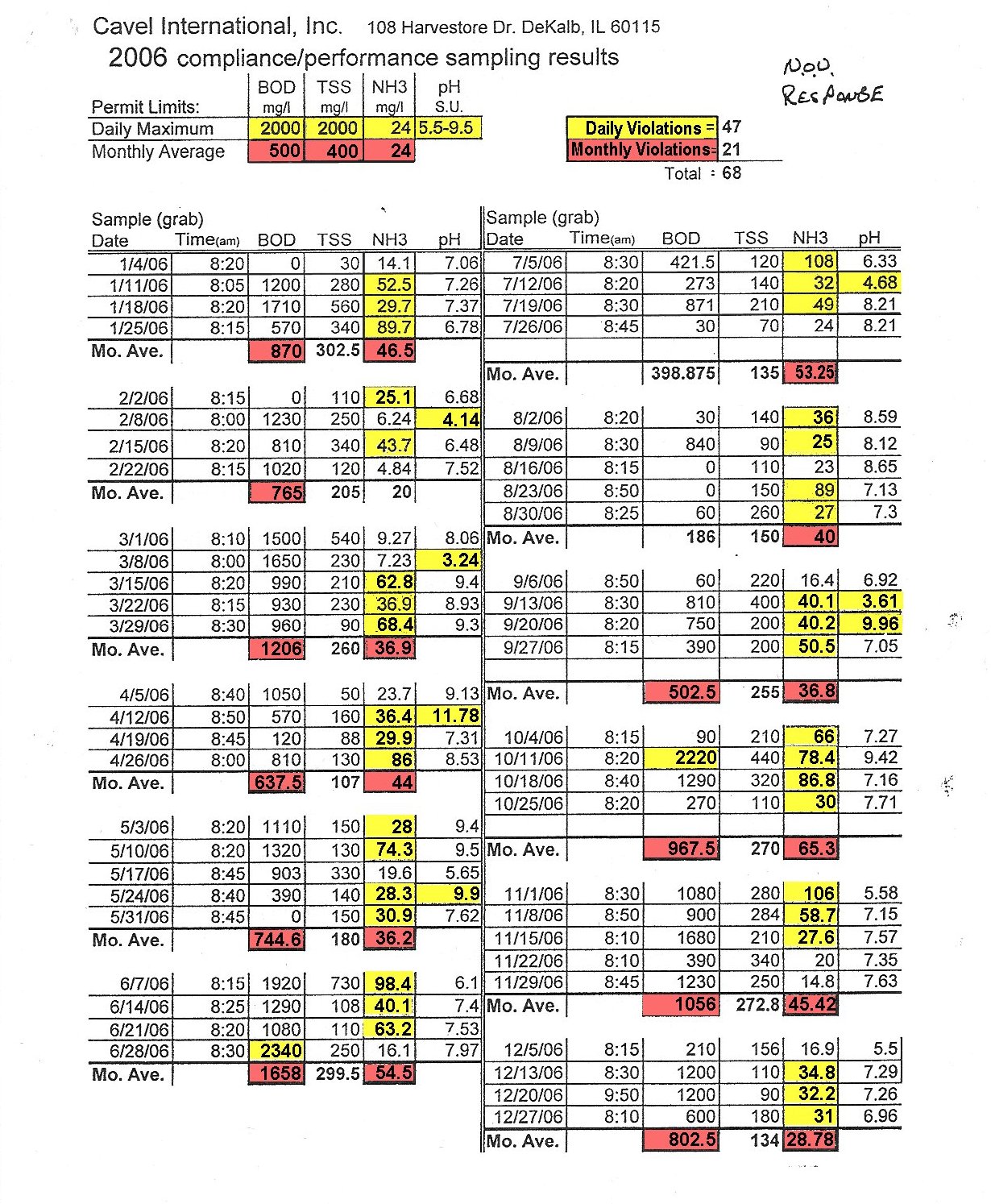 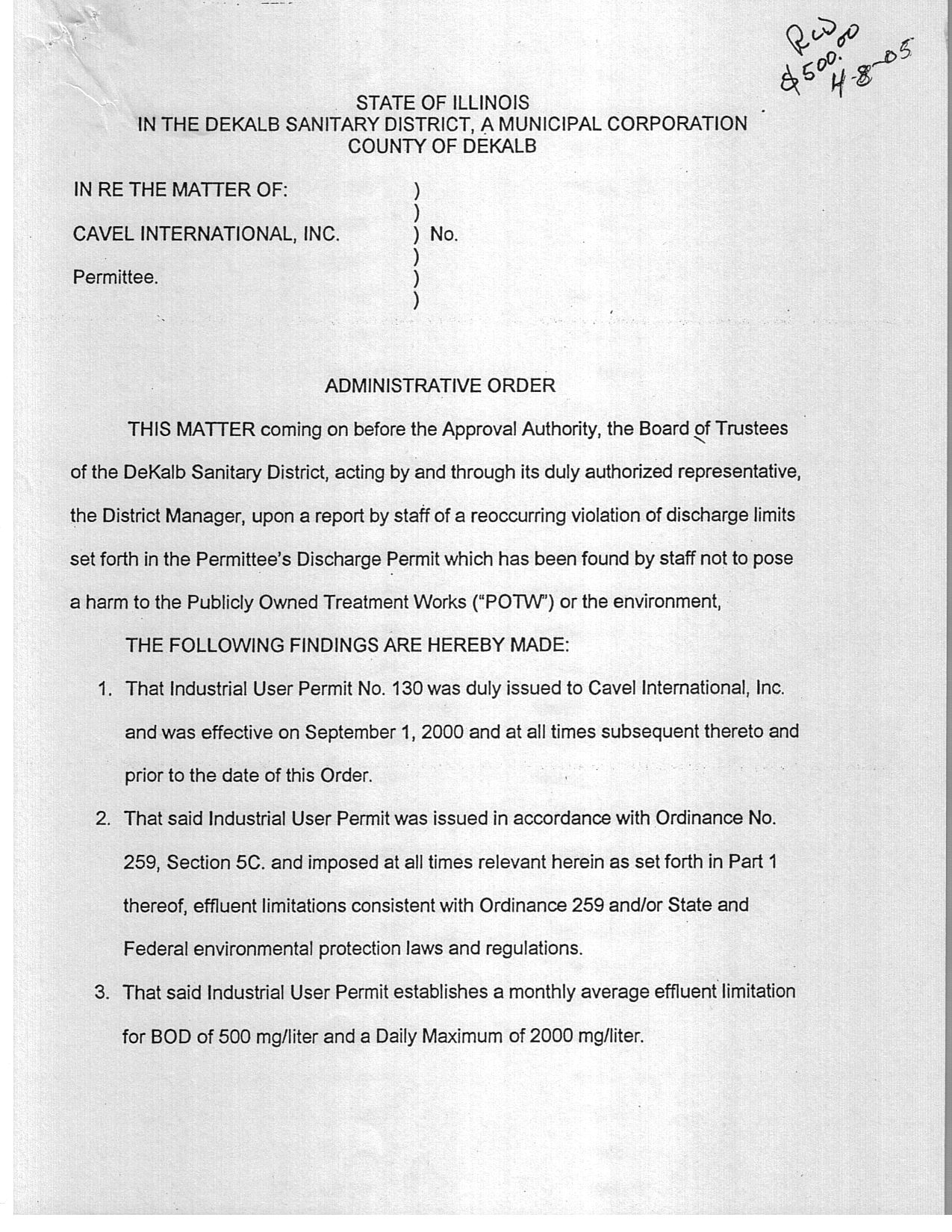 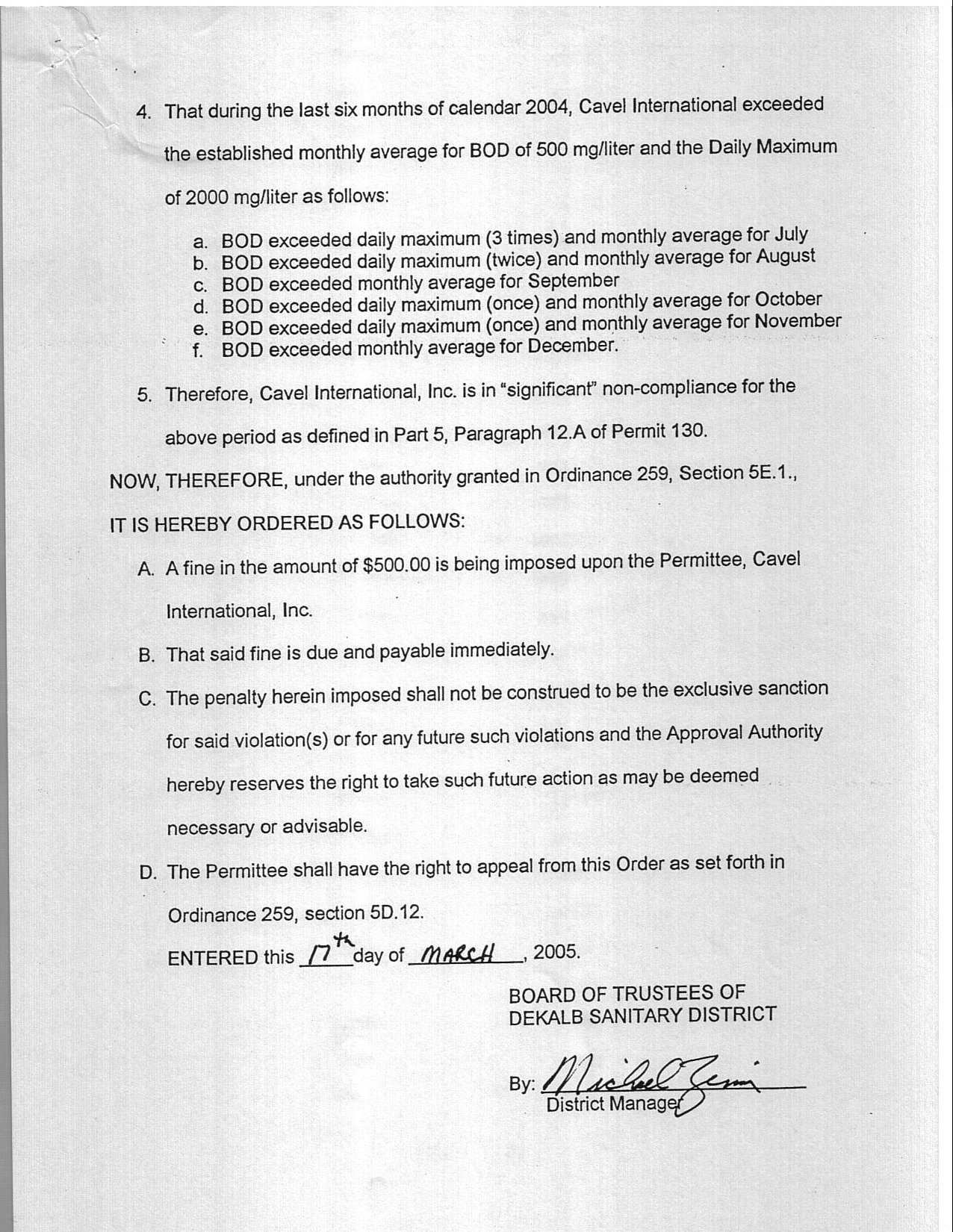 Cavel operated for 3 years without meeting discharge requirements a single month
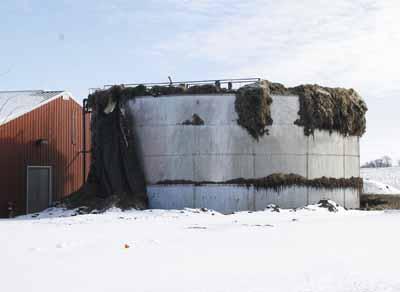 Pretreatment Tank at Cavel (Mar. 06)
History of Dallas Crownowner: Chevideco, NV(Kaufman, TX)
Dallas Crown
“We will operate in accordance with the pretreatment requirements of the state and for disposal of waste …”, Kaufman Herald, Jan. 16, 1986.
On March 10, 2006, Kaufman Board of Adjustments ordered Dallas Crown closed.
Plant challenged town in court, insisting each violation be tried separately.
Converted from cattle to slaughtering horses in 1986.
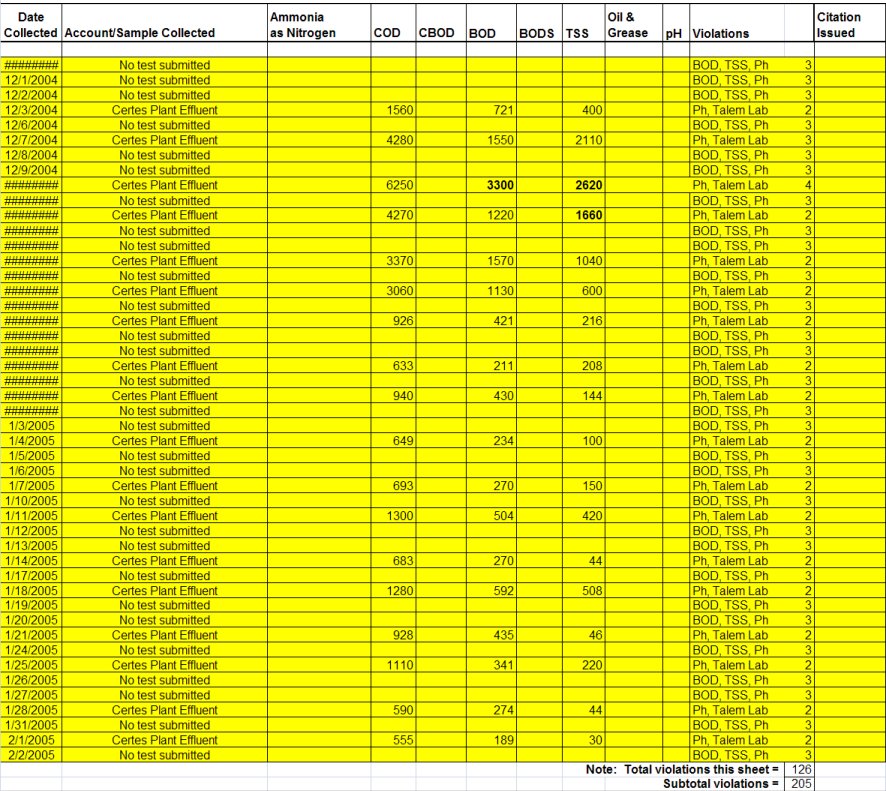 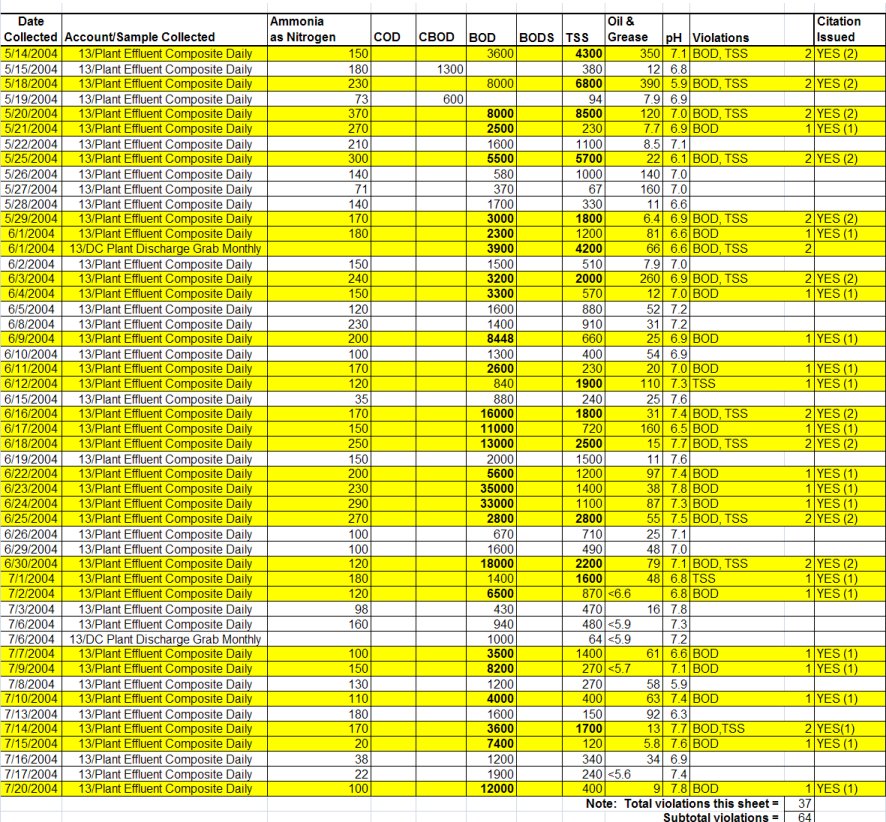 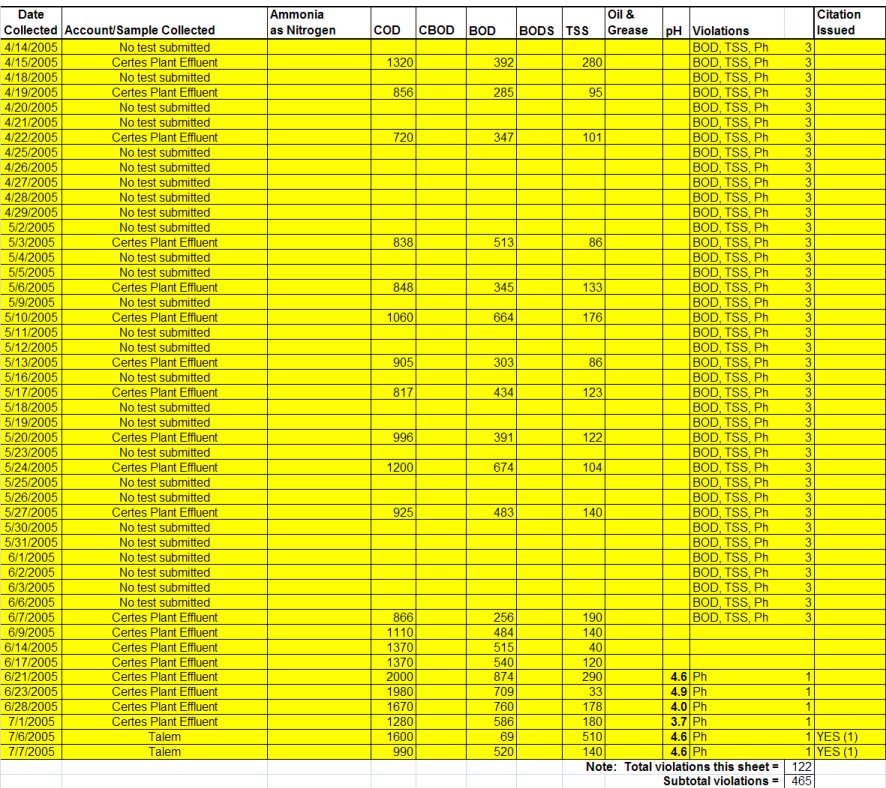 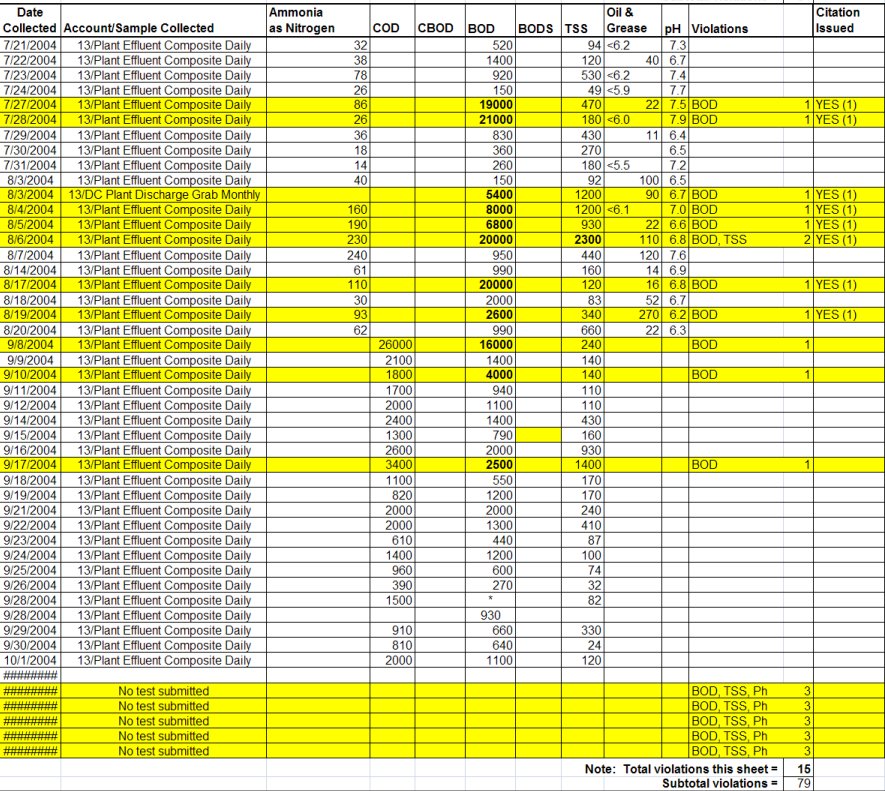 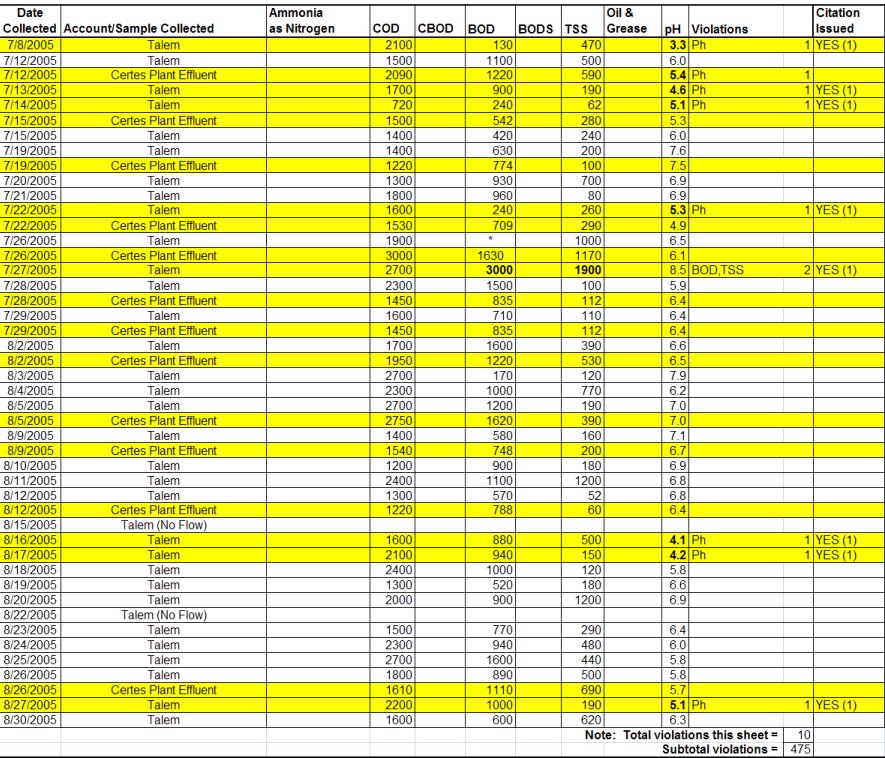 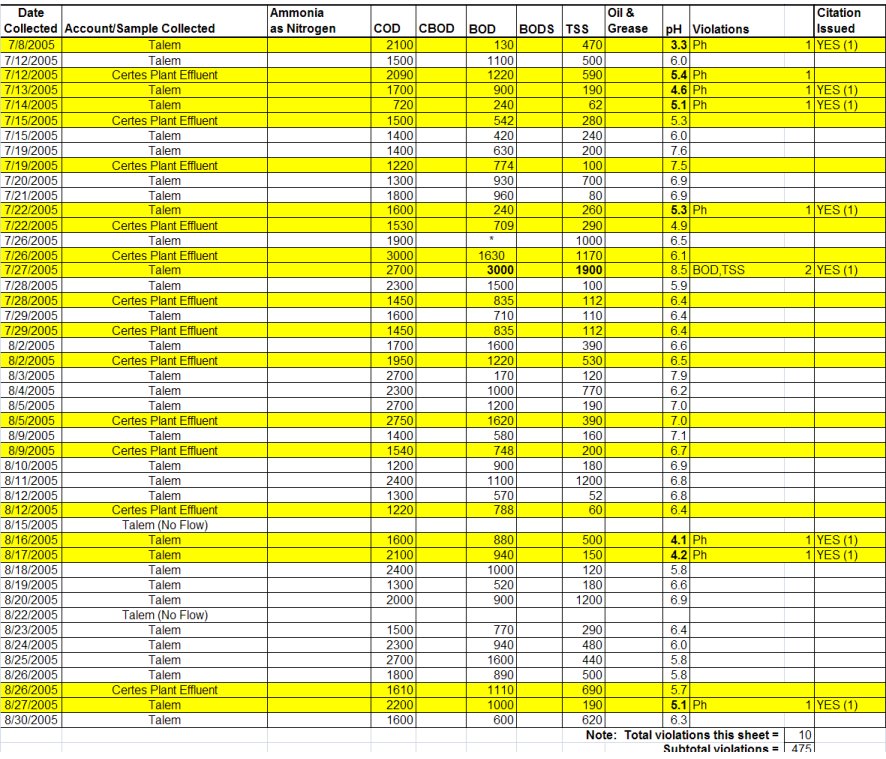 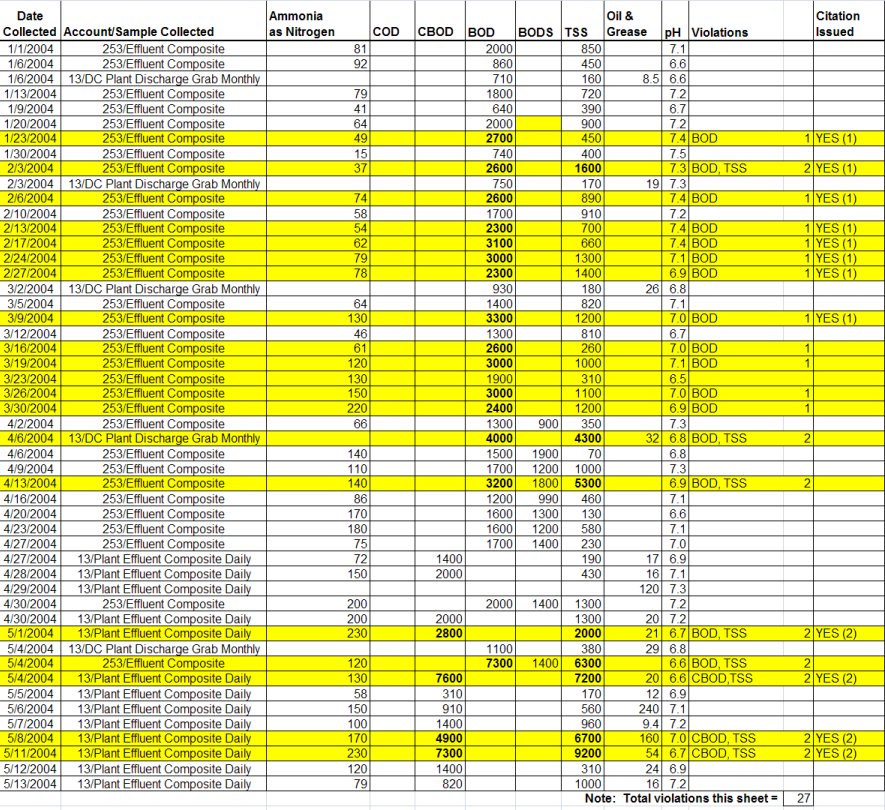 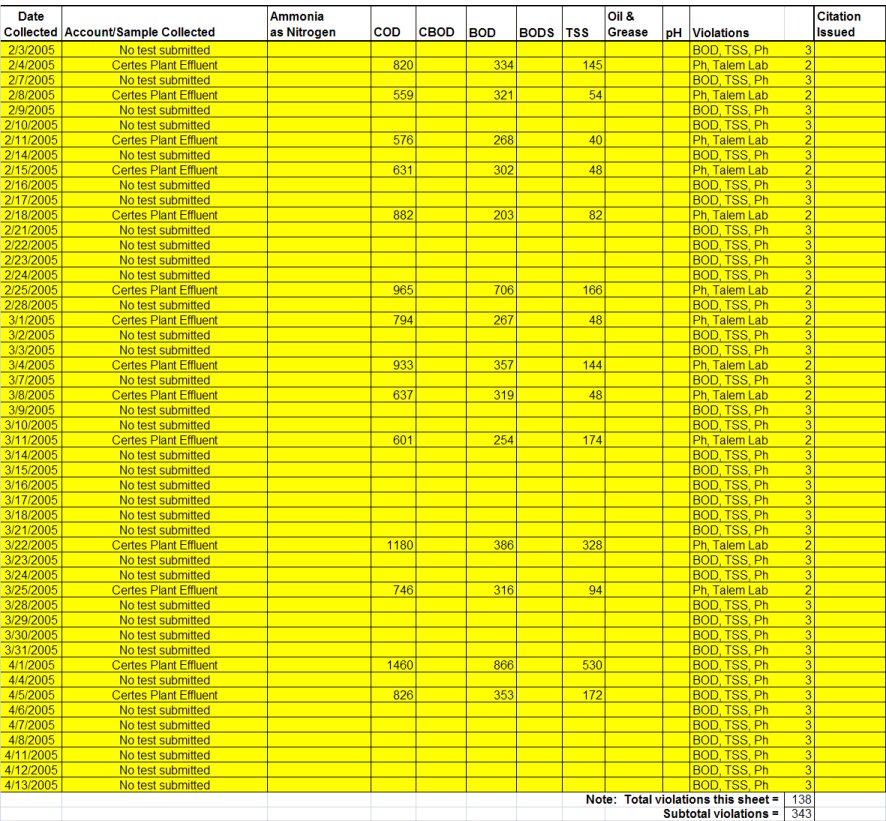 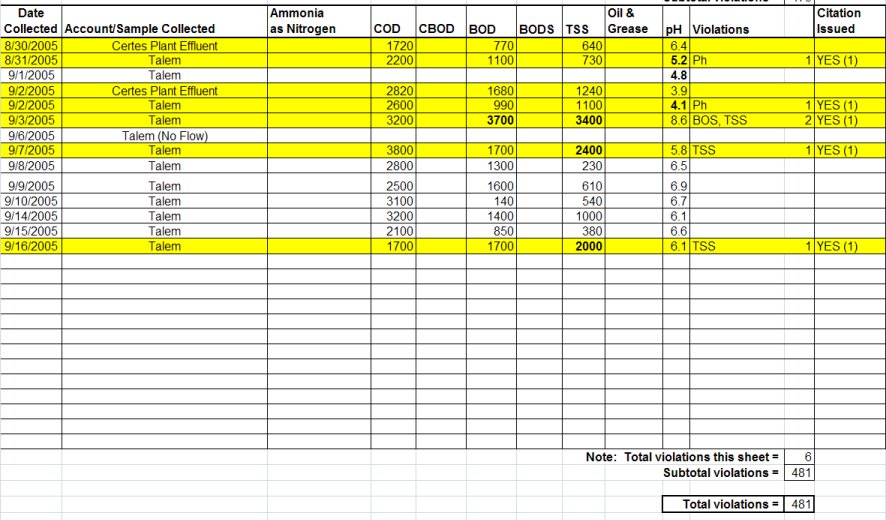 In one 19 month period of operation Dallas Crown committed 481 violations.
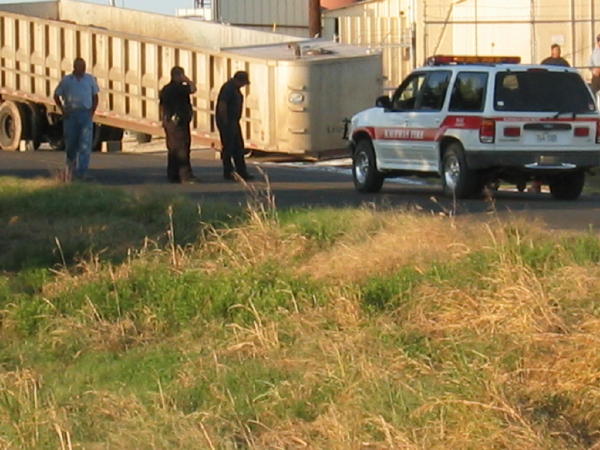 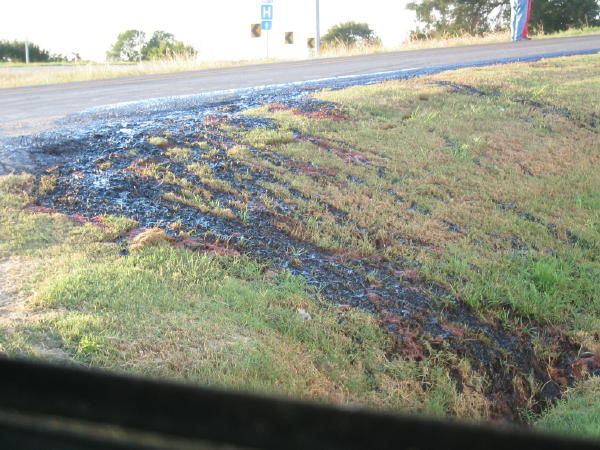 Blood spill at Dallas Crown
Natural Valley Farms Neudorf, SK, Canada
Constructed with private and public funds as a cattle slaughter house in 2005.
Contracted to slaughter horses for Cavel/Velda when the DeKalb plant closed (2007).
Used an evaporation pond supplemented by “muck and truck” disposal.
Ordered closed by CFIA.
Went bankrupt in 2009 with losses of $42M.
“Muck and Truck” at NVF
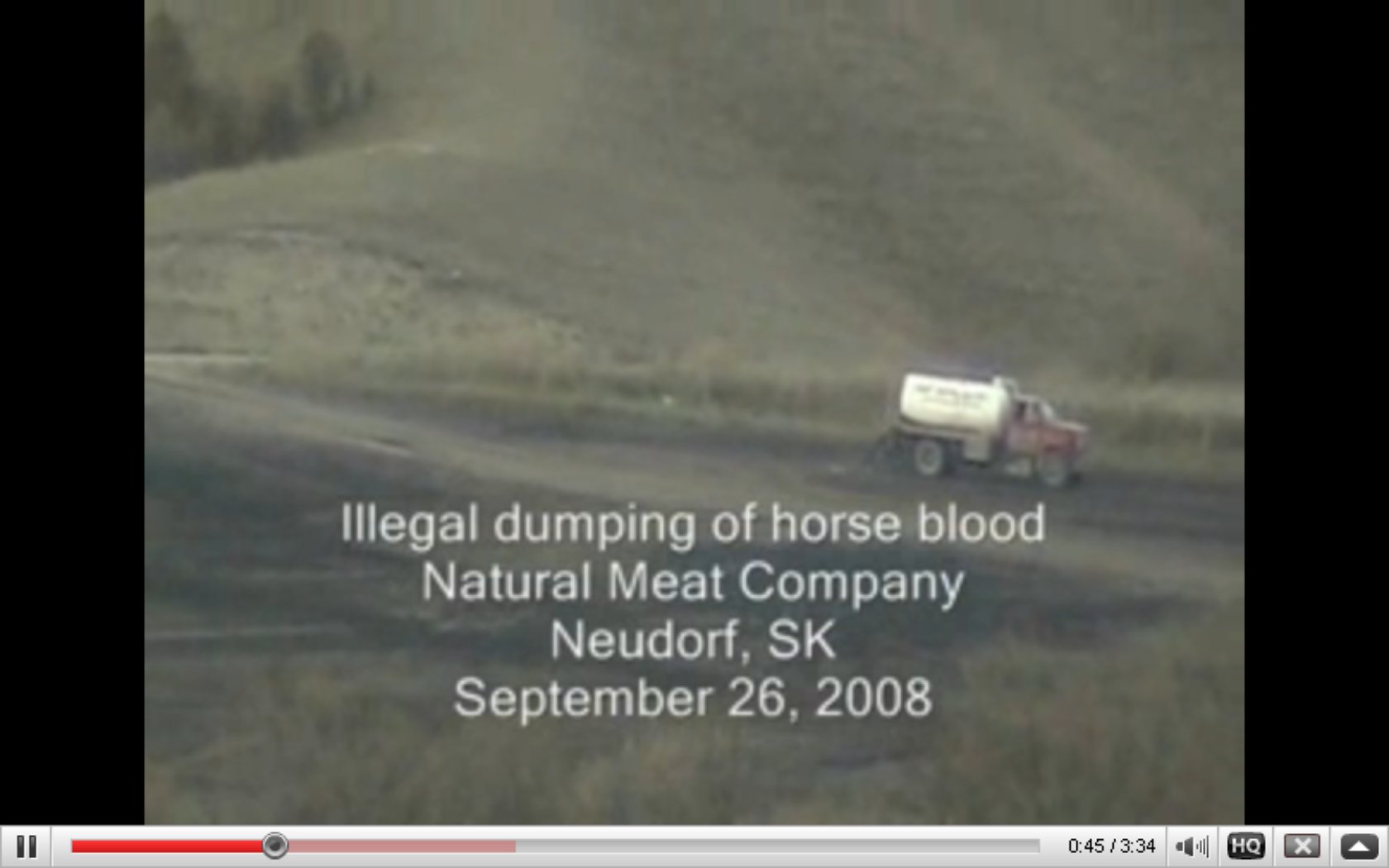 Organ disposal at Natural Valley Farms
Conclusions
These three examples prove that: There is a fundamental problem treating equine waste, and there is no market for the byproducts.
The most feasible cause of treatment problem is drug residues, especially antibiotics.
There is no reason whatever to believe Valley Meats will be any better than its predecessors.
The residence of the Roswell area will suffer the consequences if operations are permitted.